National Trust Cashback Offer

To celebrate 20 years of HASSRA West Midlands in 2025, members can receive 20% cashback on National Trust membership

Great days out, with great savings from HASSRA!
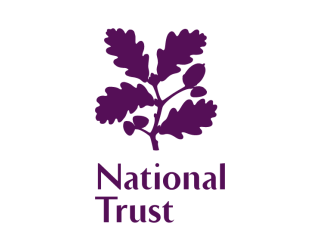 Terms & Conditions:
HASSRA West Midlands members can claim 20% cashback (or up to a maximum of £29.40 equivalent to 12 months HASSRA membership), on new annual memberships and/or membership renewals to the National Trust from 01/01/2025 onwards only.
Memberships before 01/01/2025 are not eligible for this offer.
Lifetime membership is excluded from this offer.
Confirmation of purchase / email receipt must be attached to the cashback claim.
Members will be reimbursed via BACS to the value of 20% (or up to a maximum of £29.40 equivalent to 12 months HASSRA membership) of the annual membership cost.
Only one claim per member is permitted for the duration of this offer.
This offer is available for new memberships and membership renewals only.
HASSRA West Midlands reserves the right to withdraw this cashback offer at any time and without prior notice.
Cashback claims are made through the ‘Claim Cashback’ icon within your HASSRA Live profile.
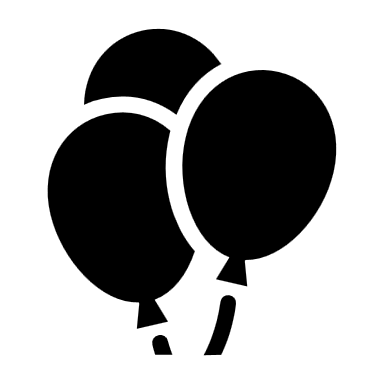 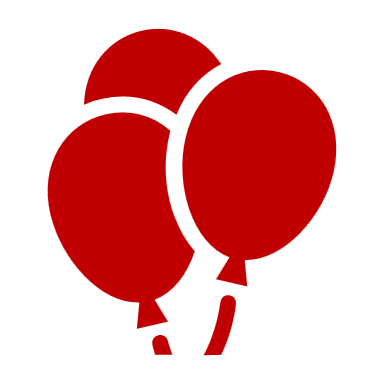 2
0
2025
Celebrating 20 years of HASSRA West Midlands
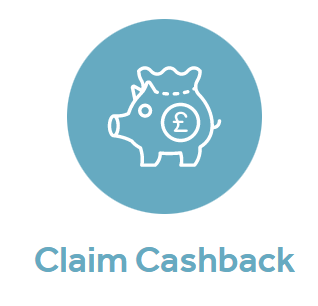 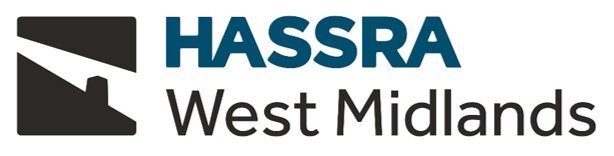